Subdivision project
Introduction :

What is the project ?

the objective of the project 

What we do in the project ?
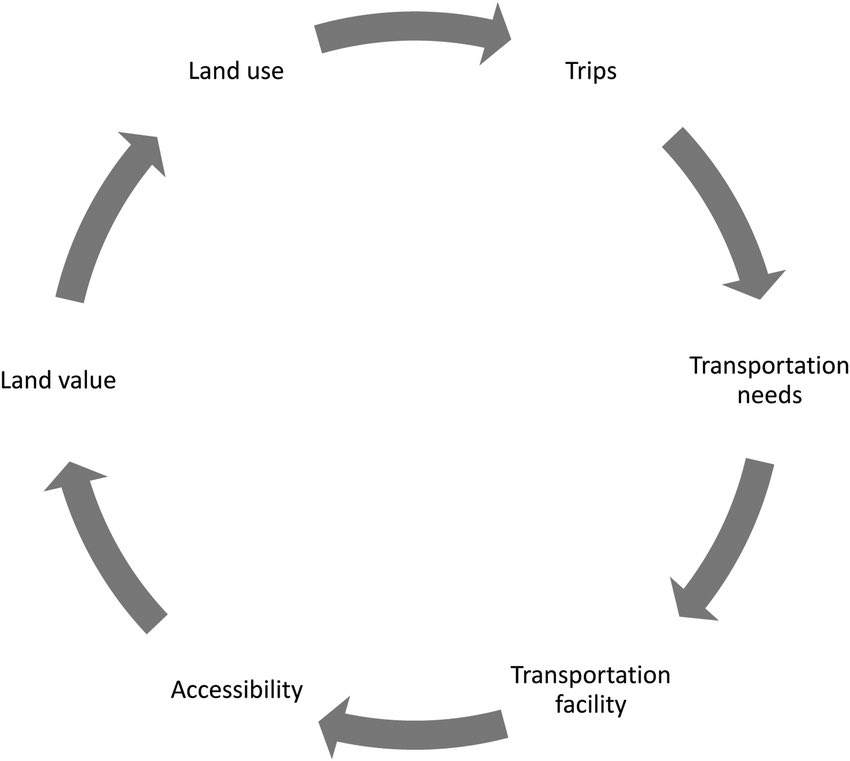 Roads


Main road 25 m
Road 12 m 
Road 14 m
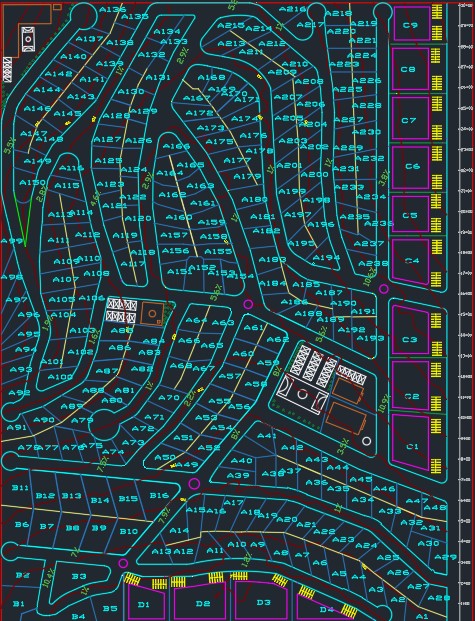 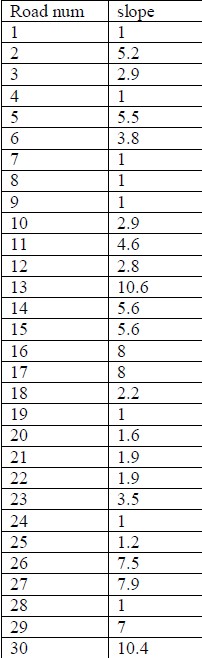 Slope for Roads
Slopes 6% or less are recommended on most roads but exceptions of up to 12%
Maximum  slope  10.6%
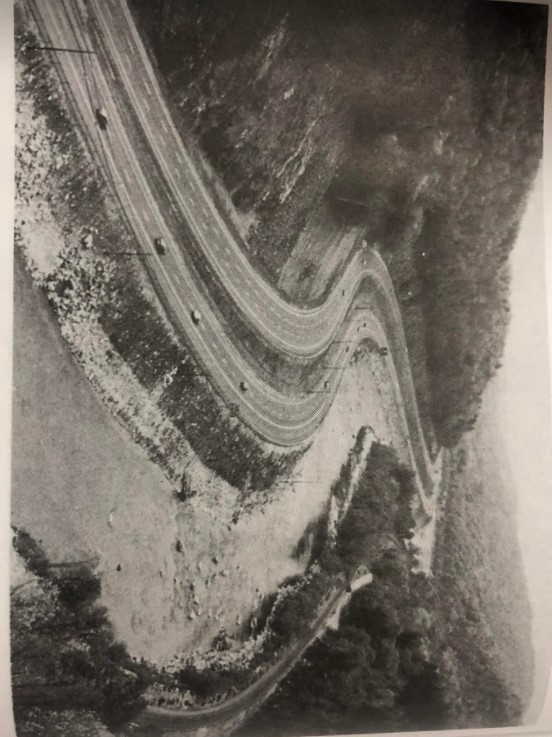 Cul-de-sac
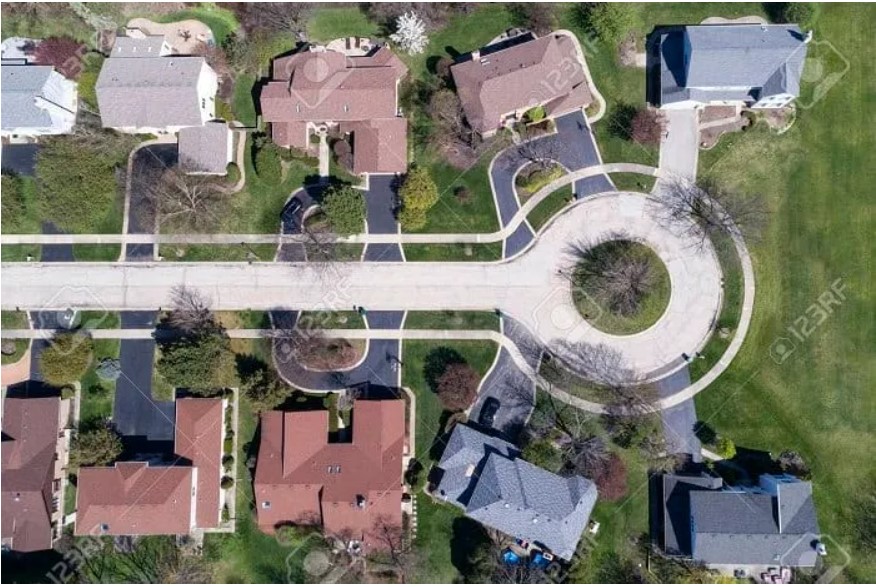 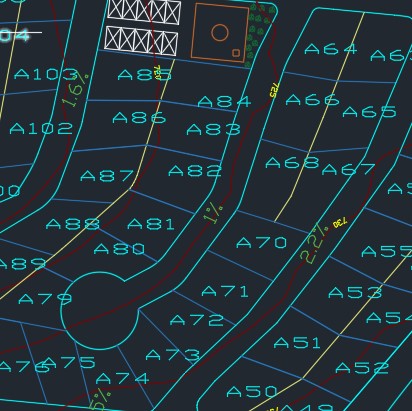 Zoning :
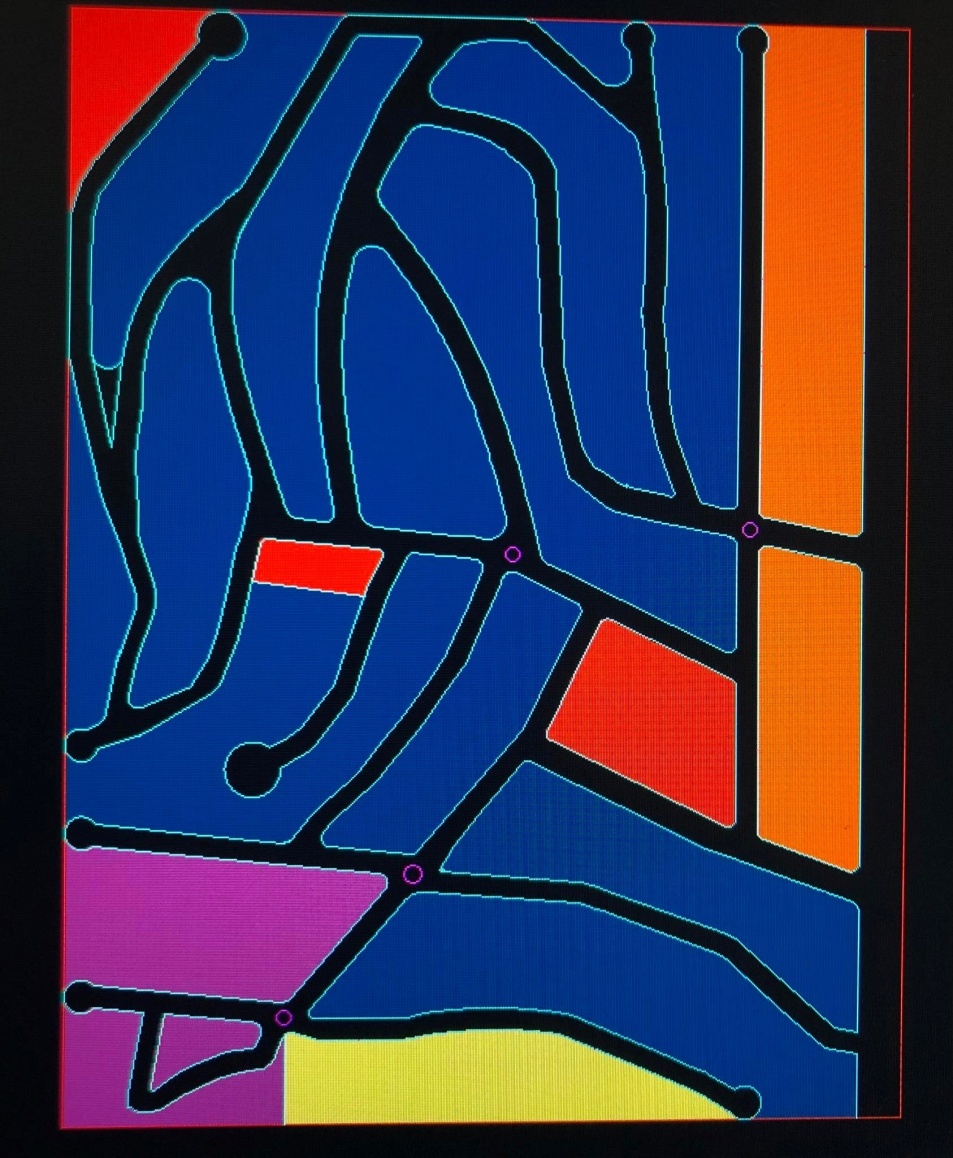 Zones :
We have many zones:
Zone A 
Zone B 
Zone C 
Zone D 
Public zones
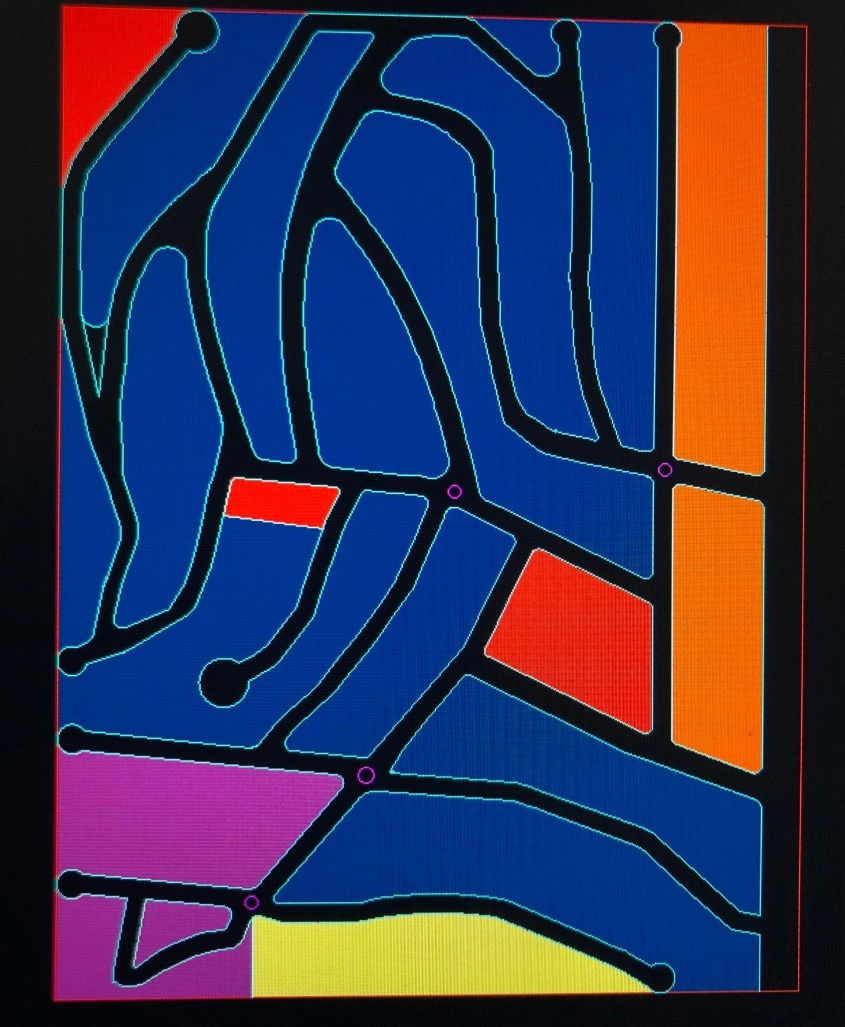 Parcels:
We have 4 types of parcels:
Parcel A
Parcel B
Parcel C 
Parcel D
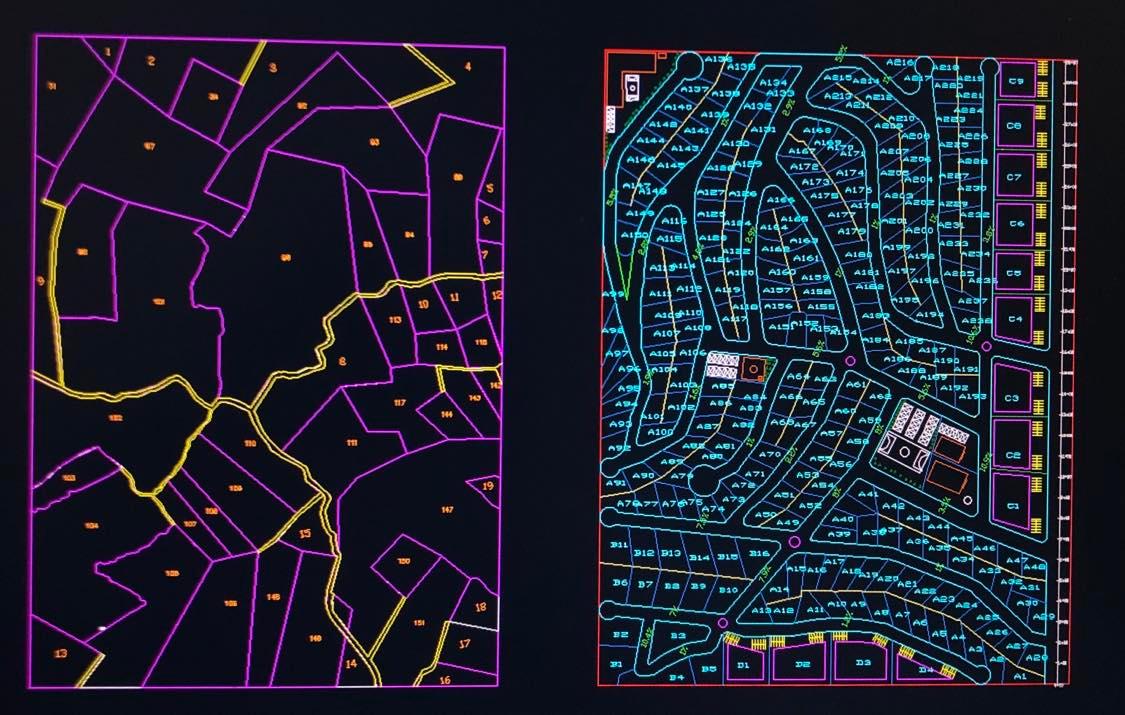 Parcels A :
500 – 600 sq. meters .
Minimum frontage distance 20m.
no limitations on number of parcels. (238)
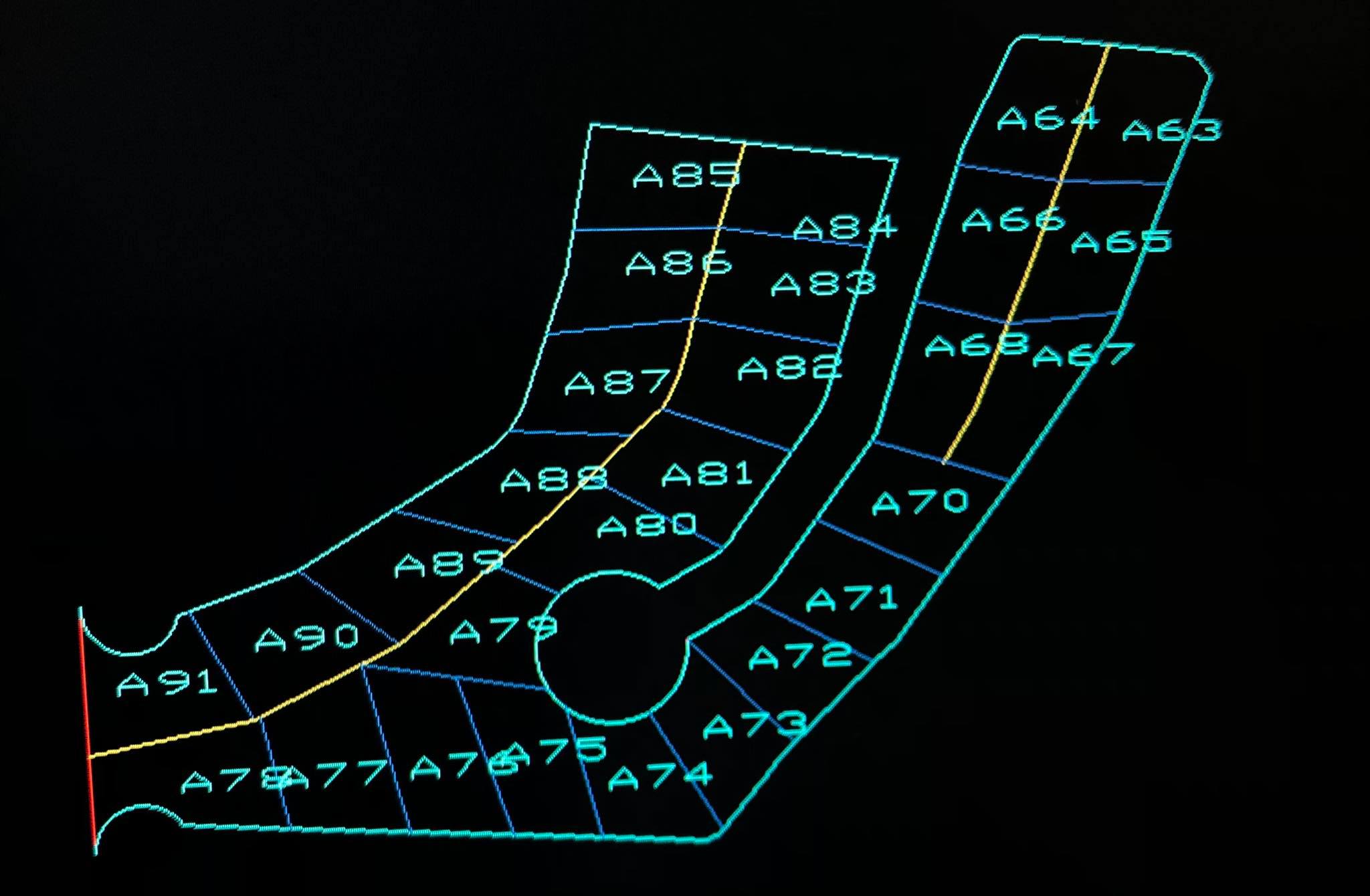 Parcels B (villas) :
900 – 1100 sq. meters residential.
Minimum frottage distance 25 m.
the number of parcels should be (10% - 20%) of the number of parcels A area . (12.5)
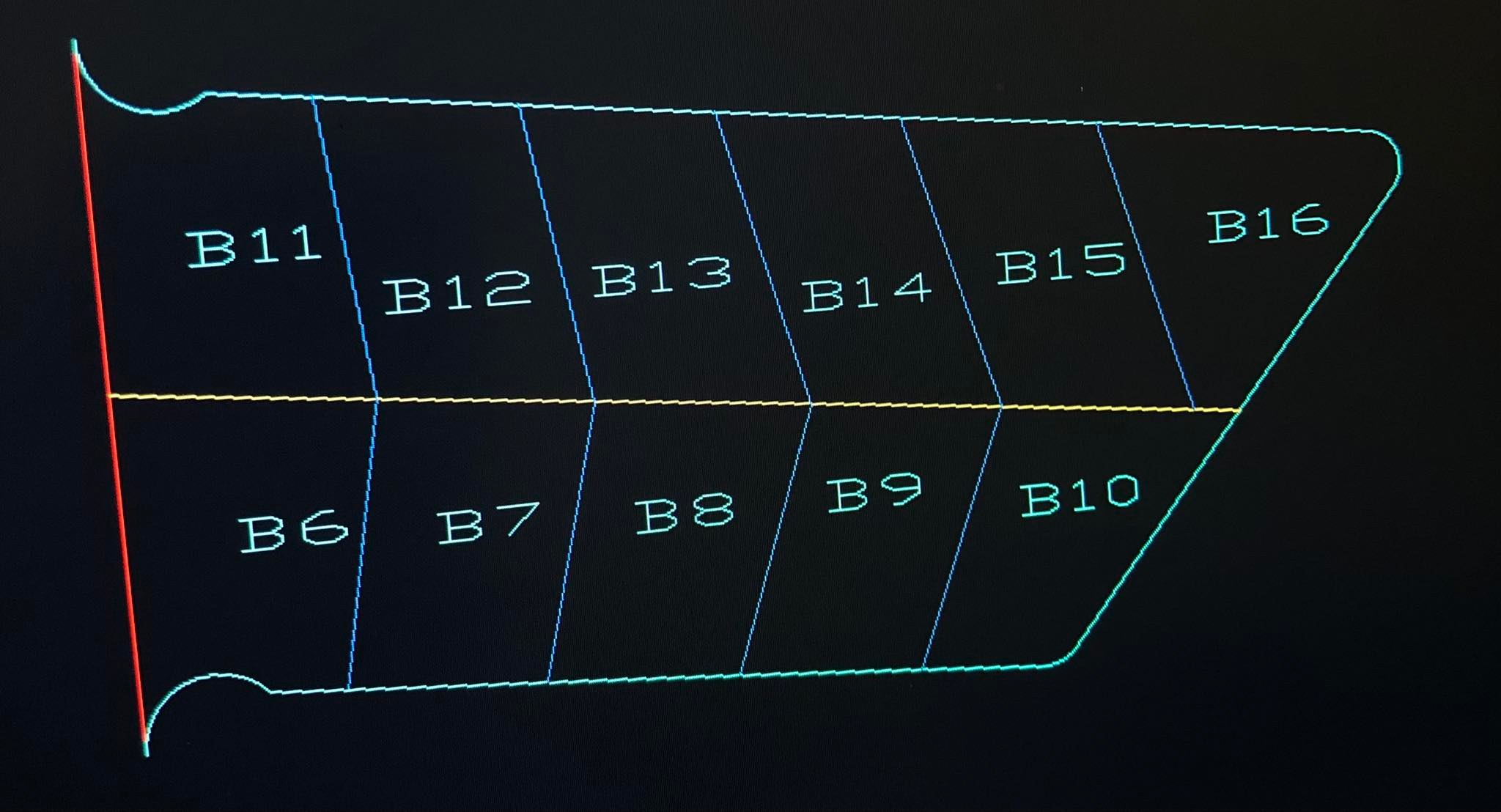 Parcels C (commercial) :
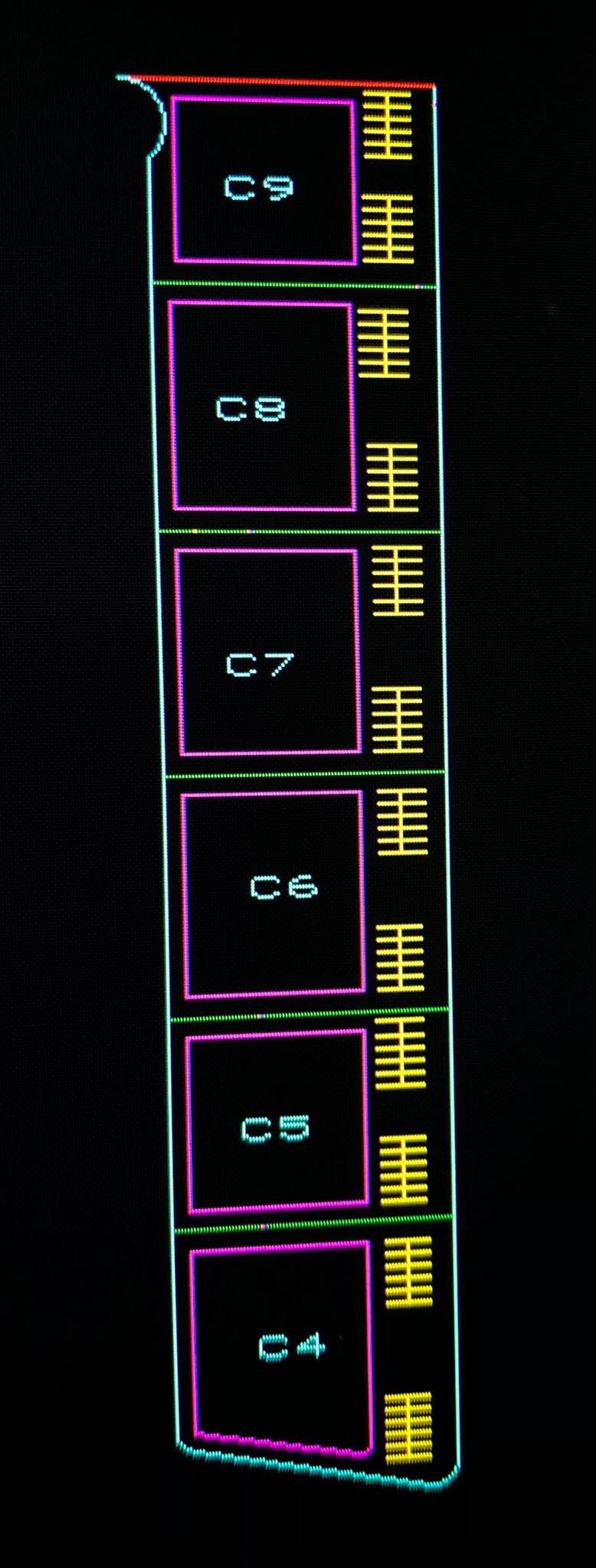 2000 – 3000 sq. meters.
Minimum frontage distance 25 meters.
Number of parcels must be in the range of 3-10. (9) .
Minimum setbacks are front: 18 meters, back and sides 4 meters.
Parking (20).
Parcels D :
1500-3000 sq. meters.
Number of parcels must be in the range of 2-4.
Minimum frontage distance 15 meters.
minimum setbacks: front 10 meters, sides and back 5 meters.
apartments with 6-8 floors .
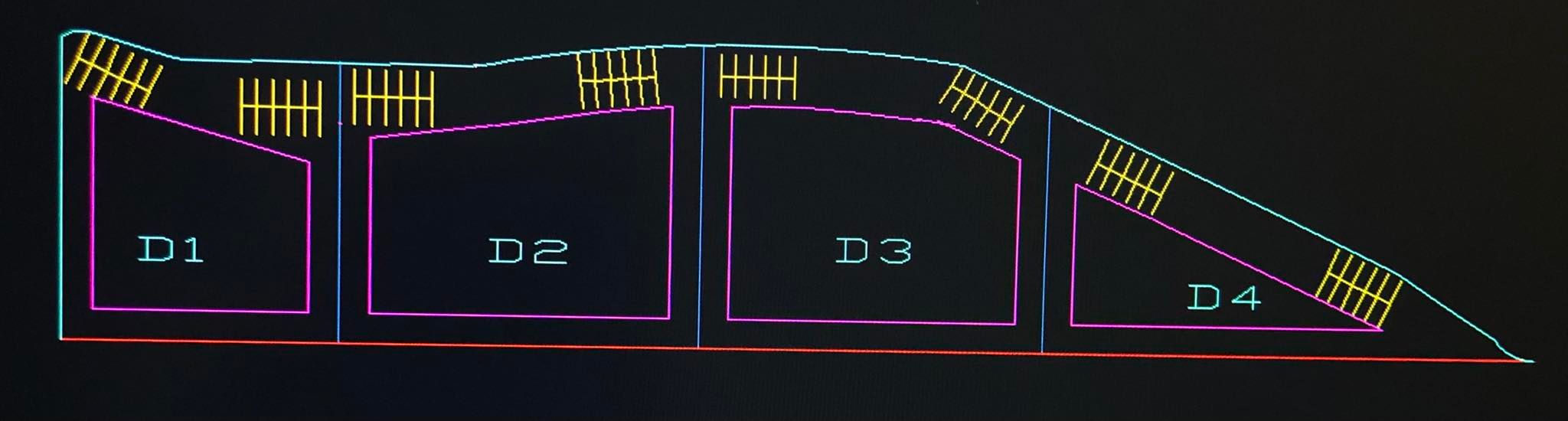 Public zones :
We have 5 public area:
 Playground and garden
clinic
mosque
school
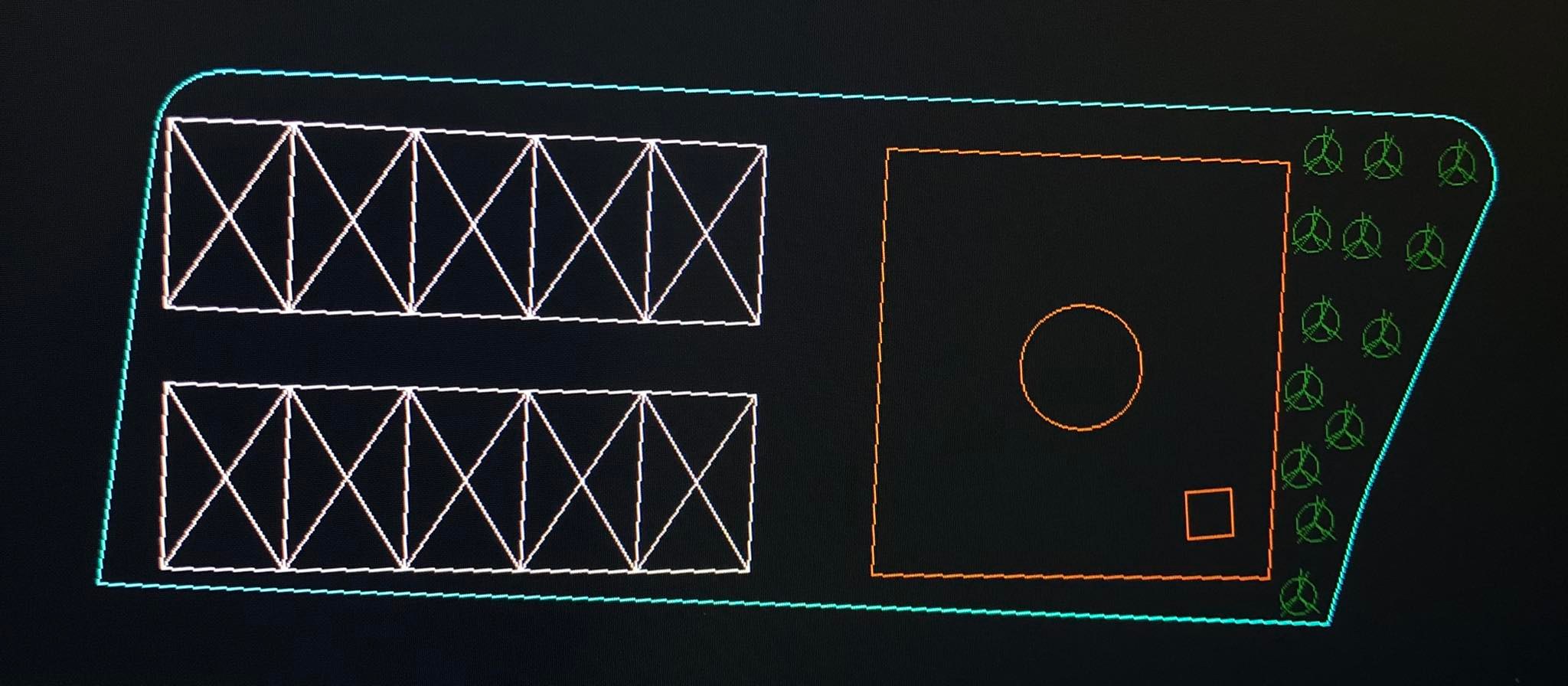 Cross sections
Road cross section elements
Road width
Roadway width 
Median
Shoulder
Parking lanes
sidewalks
Main Road
Two way, two lanes in each directionRoadway width: 3.7m
Parking: 2m
Shoulder:1.6m
Median: 3m (U-turn, Left turn, safety)
Other roads: (12m, 14m)
Two way, one lane in each direction
Roadway width ( 2.75-3 m)
2m lane in each direction ( parking)
1.25m lane in each direction (sidewalk)
2m median
Vertical Alignment for main road20m stations
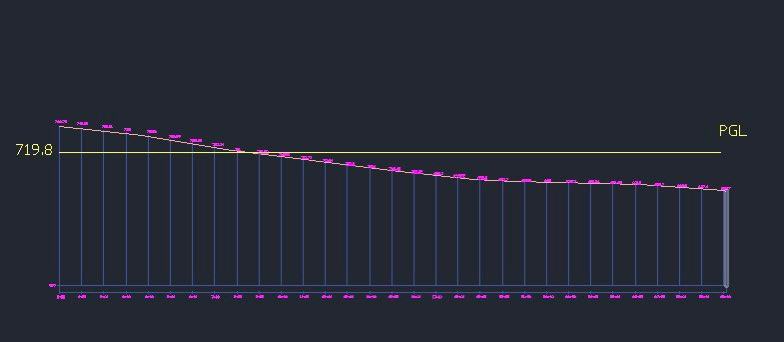 Re parceling of area
parcels before  planning
Agriculture road
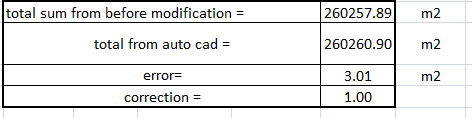 After planning
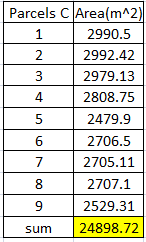 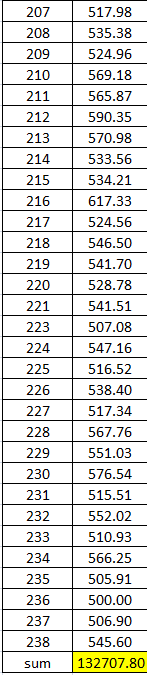 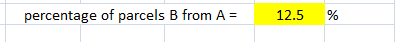 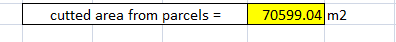 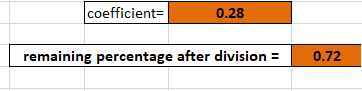 Parcels before planning parcels after planning